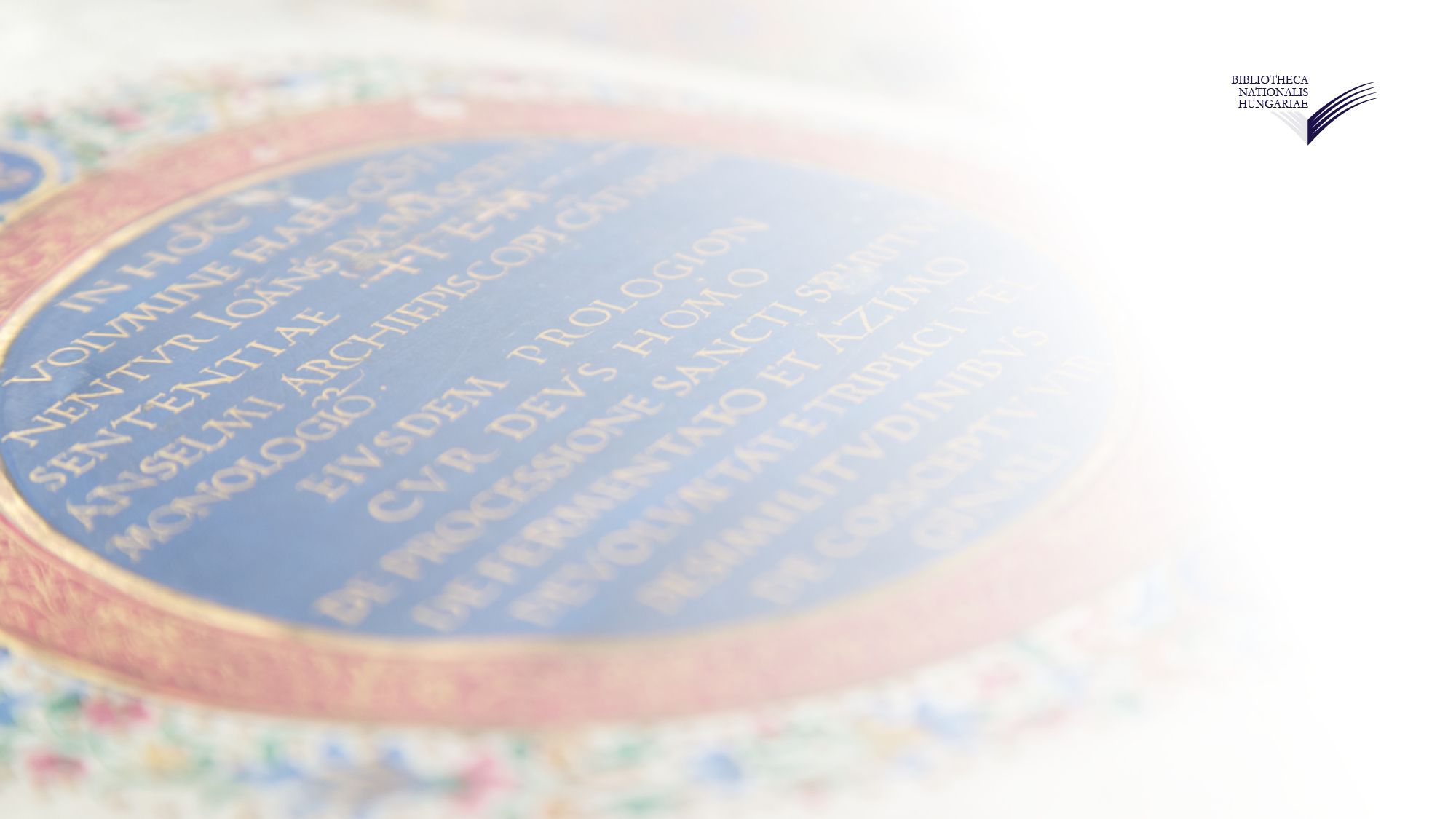 Új utakon az országos könyvtári statisztika
Előadók:
Békésiné Bognár Noémi Erika
Nagy Andor
Könyvtárstatisztika 1995 óta
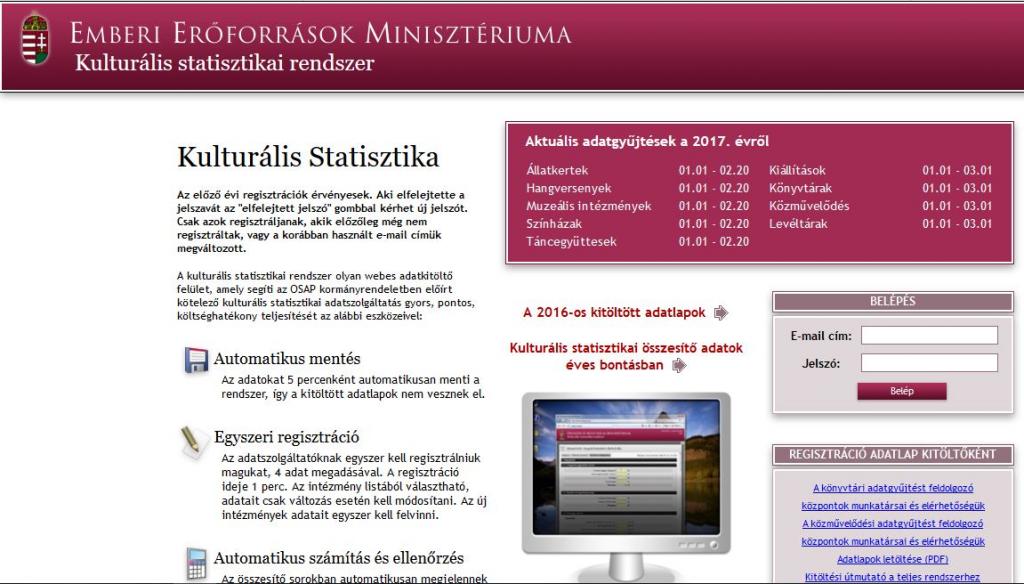 Az adatszolgáltatás menedzselője:
Könyvtári Intézet (korábban Könyvtártudományi és Módszertani Központ)
Kezdetben: papír alapon
2008-től: EMMI számítógépes rendszer
2020-tól: új KultStat Kulturális Statisztikai Adatgyűjtő Rendszer
Pontosabb kép az adatszolgáltatók köréről
Adatlapszintű ellenőrzések
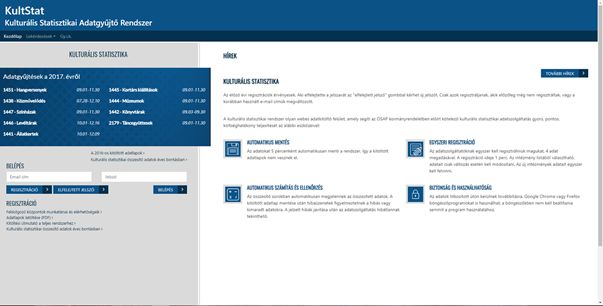 A régóta várt megújulás
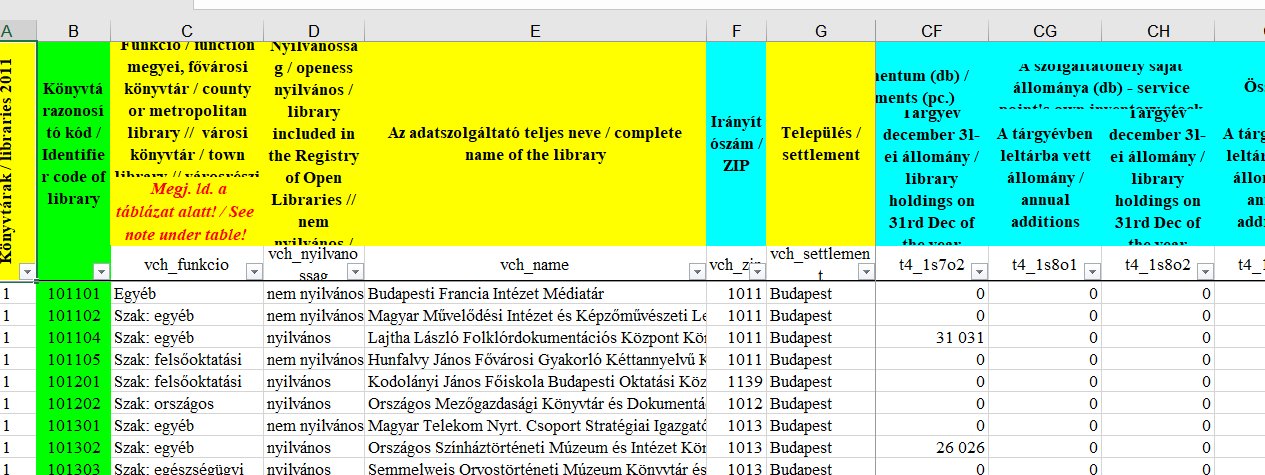 Probléma a statisztikával:
Adatlap rendszeres változása
Eltérő értelmezés
Egységes, állandó struktúra hiánya
Adatlapszintű ellenőrzés hiánya
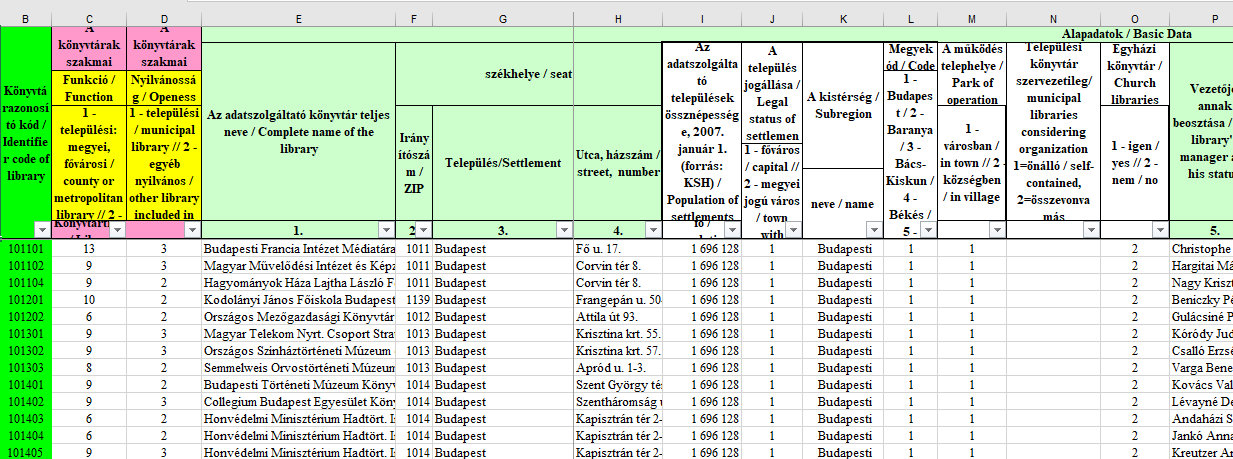 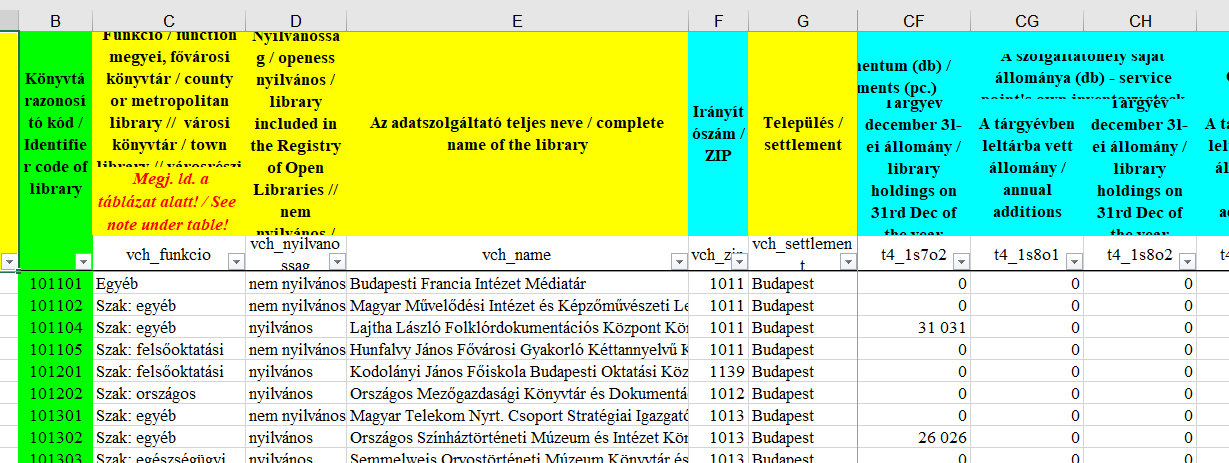 Az átalakítás lépései
Egységes adatbázis kialakítása a korábbi önálló Excel-fájlokból (SPSS).
Adatelemek fix azonosítóval való ellátása:
évenként 700 változó, 4000 adatszolgáltató, 2,8 millió cella
2015-2020 között 16 millió cella
A 16 millió adatelem (cella) javítása:
irreleváns sorok eltávolítása
adatelemek közötti összefüggések megvizsgálása
kiugró, extrém értékek vizsgálata
az intézmények besorolásának felülvizsgálata
stb.
Új fejezet a statisztikai adatszolgáltatásban
Ellenőrzőképletek beépítése a KultStat adatlapba: 425 db
Kitöltési útmutató egyértelműsítése, kibővítése.
Várható eredmények: az idei év második fele.
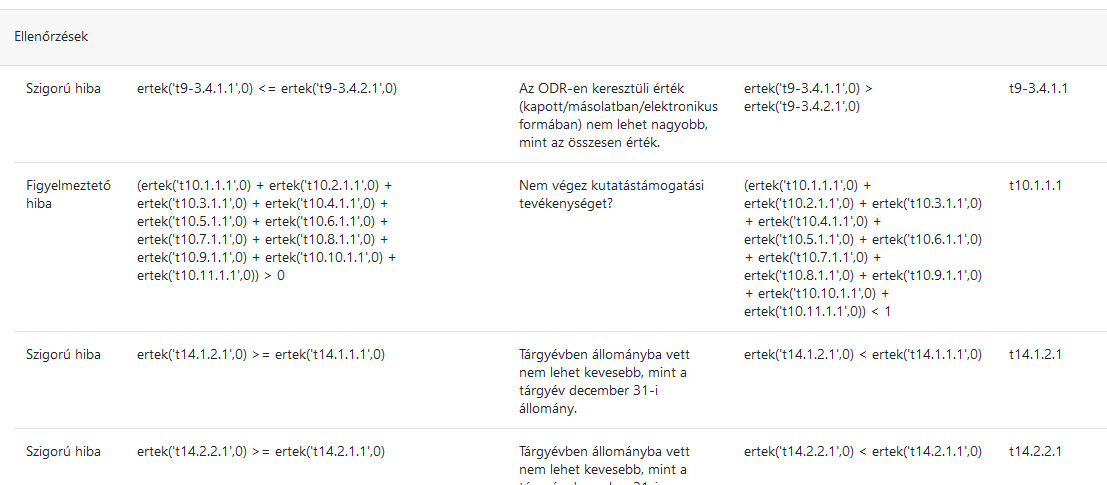